ЖШС «Жақсылық» балабақшасы
Қарапайым математика 
ұғымдарын қалыптастыру
Білім саласы : Таным
Тақырыбы : «Ғажайып математика әлеміне саяхат
1,2,3,4,5 сандары мен оң жақ ,сол жақ,жоғары , төмен ұғымдары»
Сиқырлы     қорап
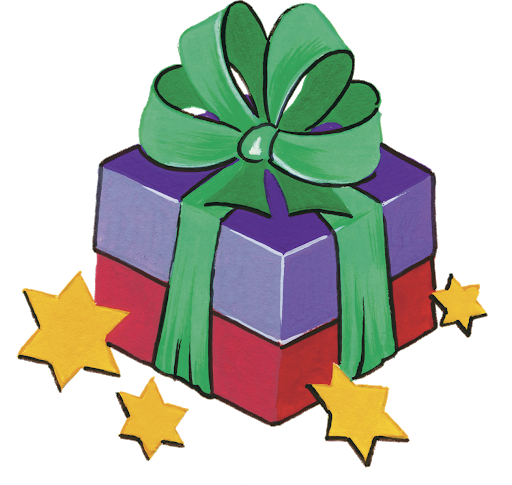 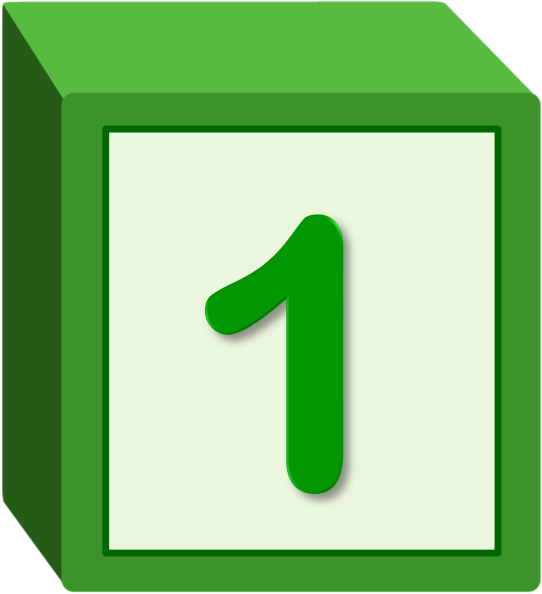 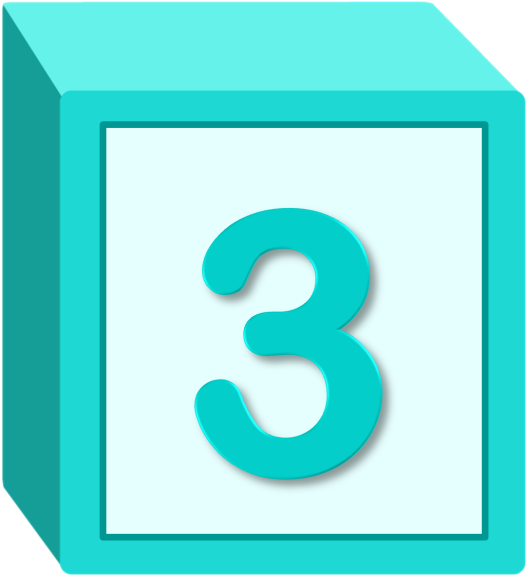 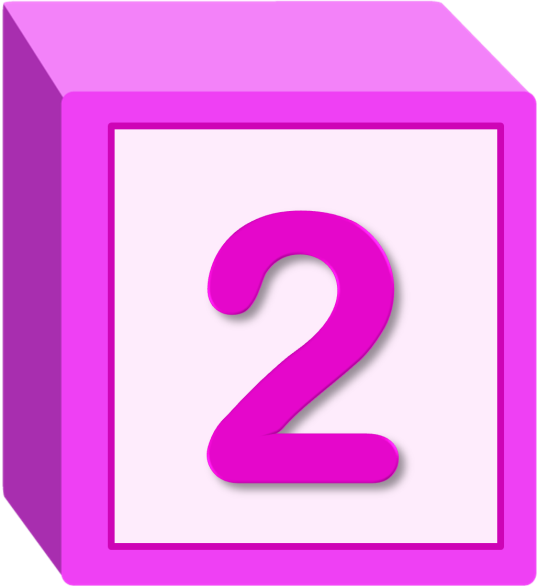 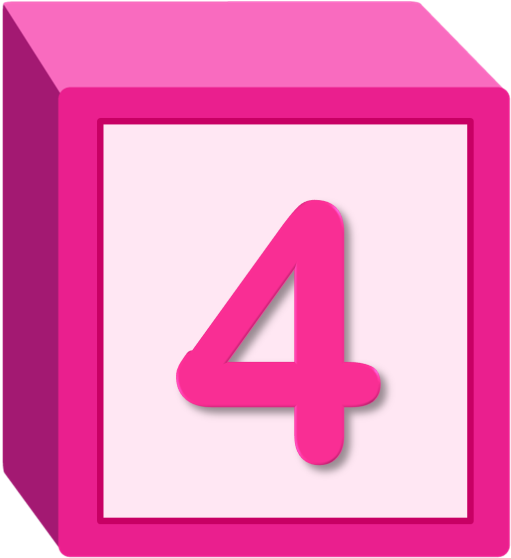 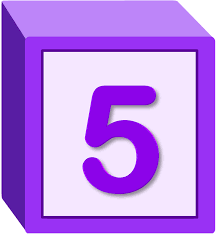 Бірінші тапсырма
Бірден беске дейін
 үш тілде санап бер
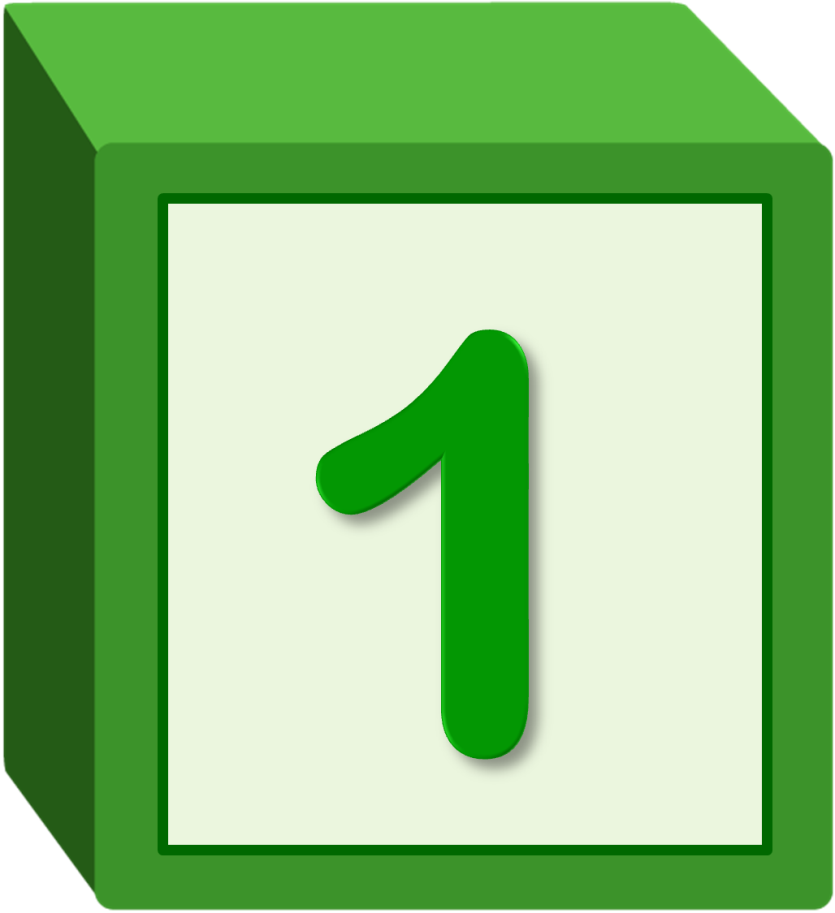 Суретпен жұмыс
Екінші  тапсырма
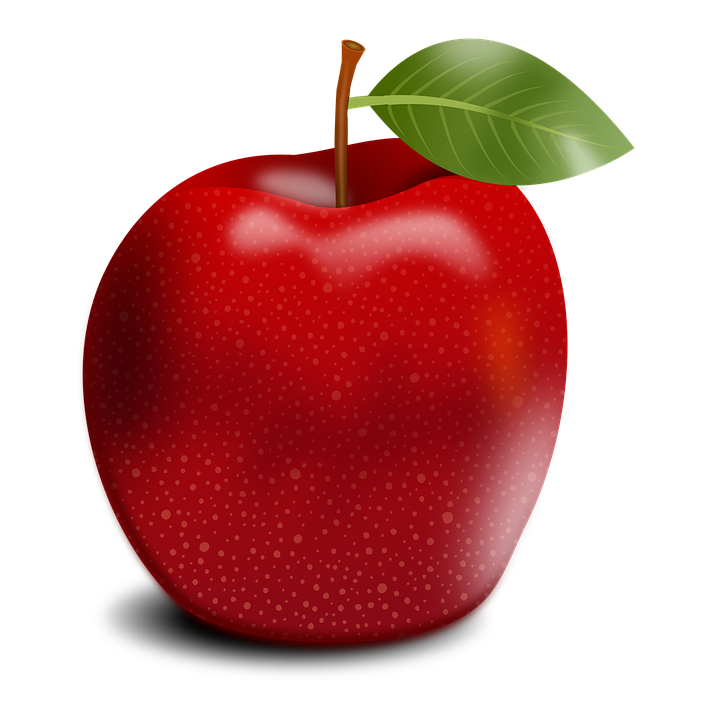 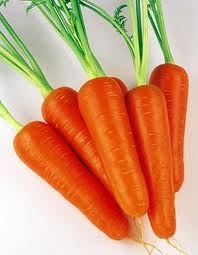 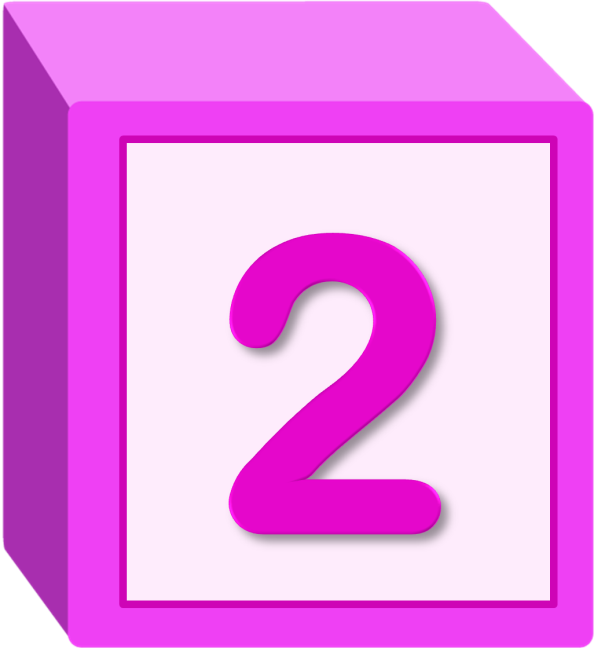 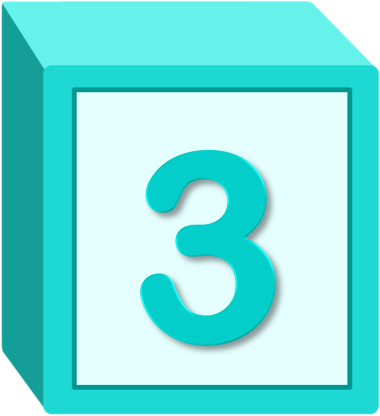 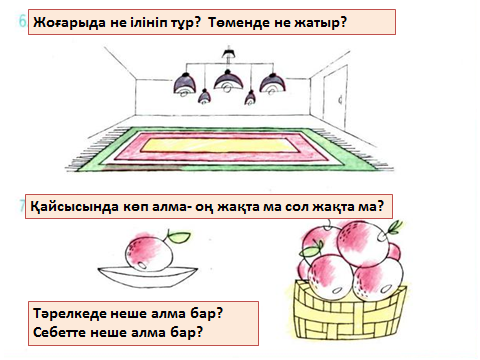 Жоғарыда-төменде , оң жақ және сол жақ
Үшінші тапсырма
Төртінші тапсырма
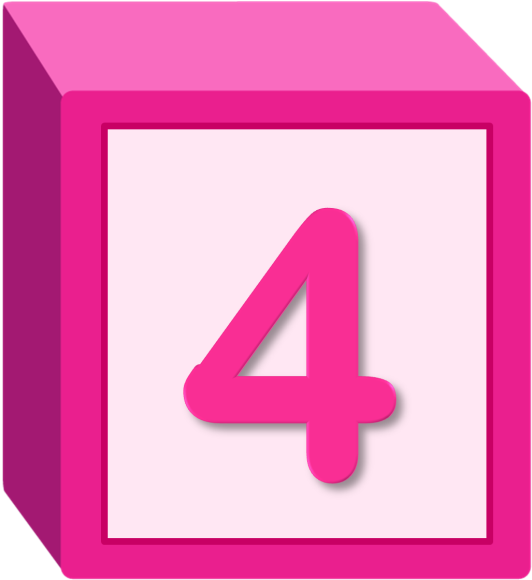 Санамақты жаттап ал
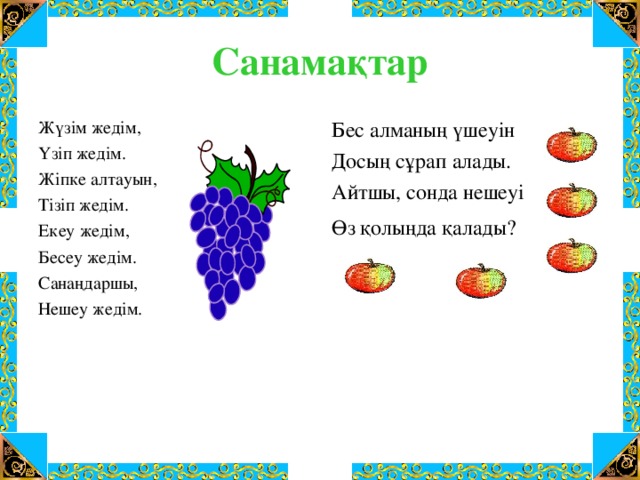 Бесінші тапсырма
Кері байланыс жасап сұрақтарға жауап бер
5.Логикалық сұрақтар:1. Аспанда қанша жұлдыз бар?2. Сиырда қанша мүйіз бар?3. Машинада қанша дөңгелек бар?4. Жылқының қанша құйрығы бар?5. Адамда қанша қол бар?
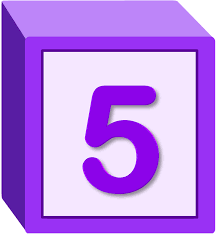 Келесі сабақта кезднскенше менің 
сүйікті балаларым
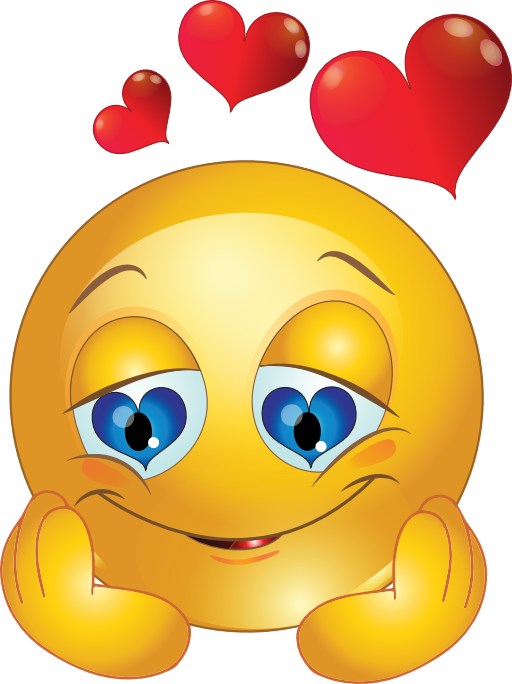